Золотоніський технікум ветеринарної медицини БНАУ
Тема: Обмін речовин у мікроорганізмів
Хімічний склад бактеріальної клітини
Суха речовина                   Полімерні сполуки                     Елементи
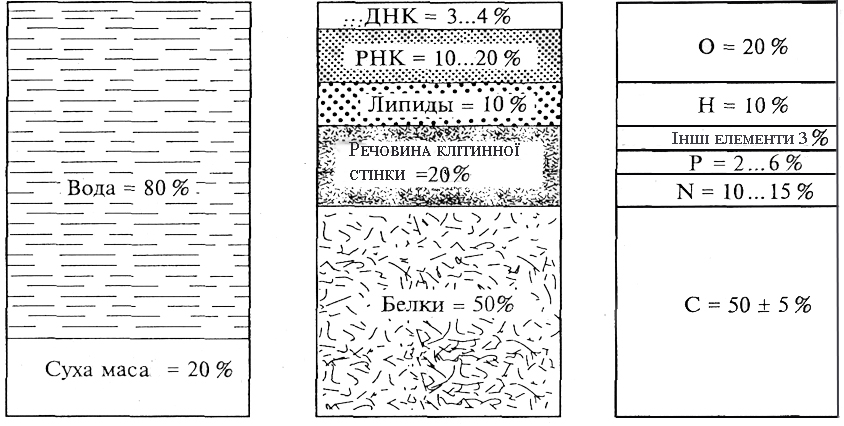 Живлення бактерій
Основні механізми живлення бактерій:
1.                 Пасивна дифузія
2.                 Полегшена дифузія
3.                 Активний транспорт
4.                 Транслокація хімічних груп
5.                 Іонний транспорт
Мембранний транспорт
ПАСИВНИЙ ТРАНСПОРТ
Полегшена дифузія
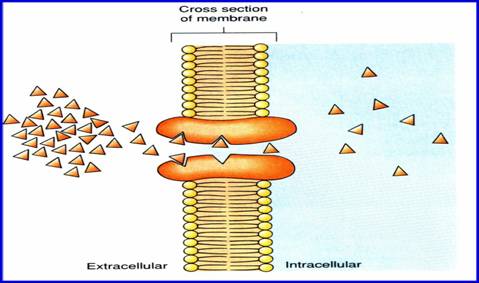 АКТИВНИЙ ТРАНСПОРТ
ЕНДОЦИТОЗ
ЕКЗОЦИТОЗ
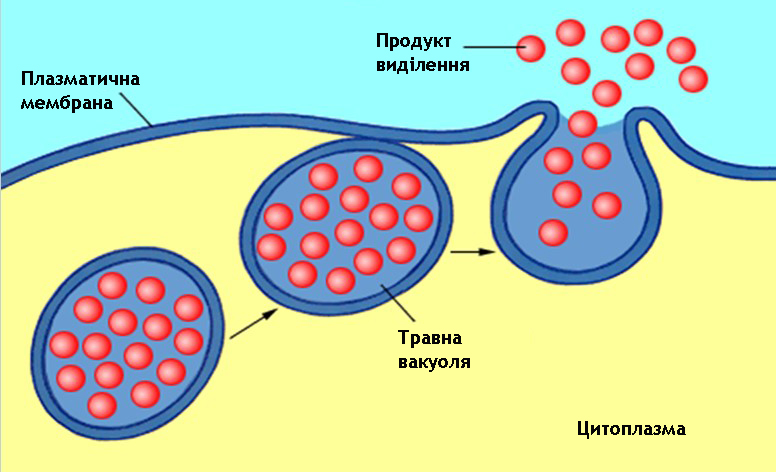 Механізми отримання енегрії: 1. Фотофосфорилювання 2. Бродіння3. Дихання
С6Н12О6:
2С2Н5ОН + 2СО2 + 0,1 * 106 Дж – спиртове бродіння
2СН3СНОНСООН + 0,075 * 106 Дж – молочно-кисле бродіння
С3Н7СООН + 2СО2 + 2Н2 + 0,063 * 106 Дж – масляно-кисле бродіння
2СН3СН2СООН + СН3СООН + СО2 + Н2О – пропіоново-кисле бродіння
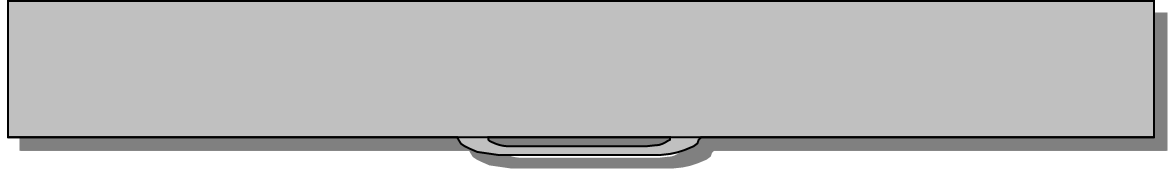 Бактерії за способом дихання ділять на два типи:
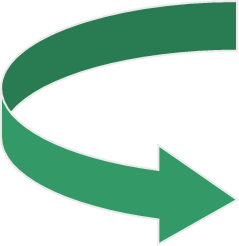 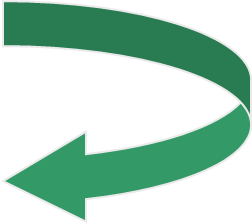 Анаеробні 
(спосіб дихання без доступу кисню)
Аеробні
(в процесі дихання використовують кисню)
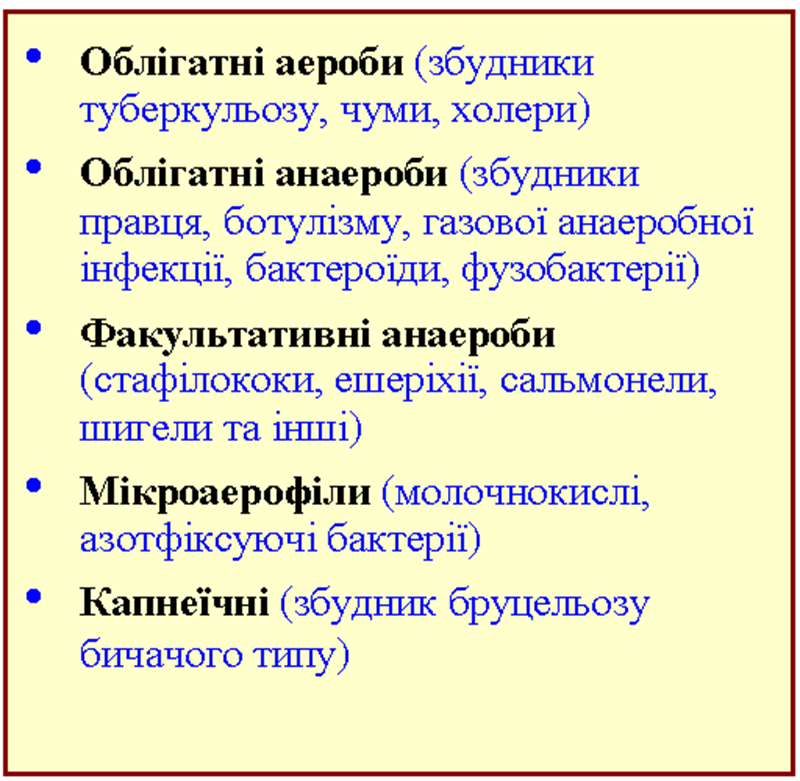 Схема ланцюга дихання
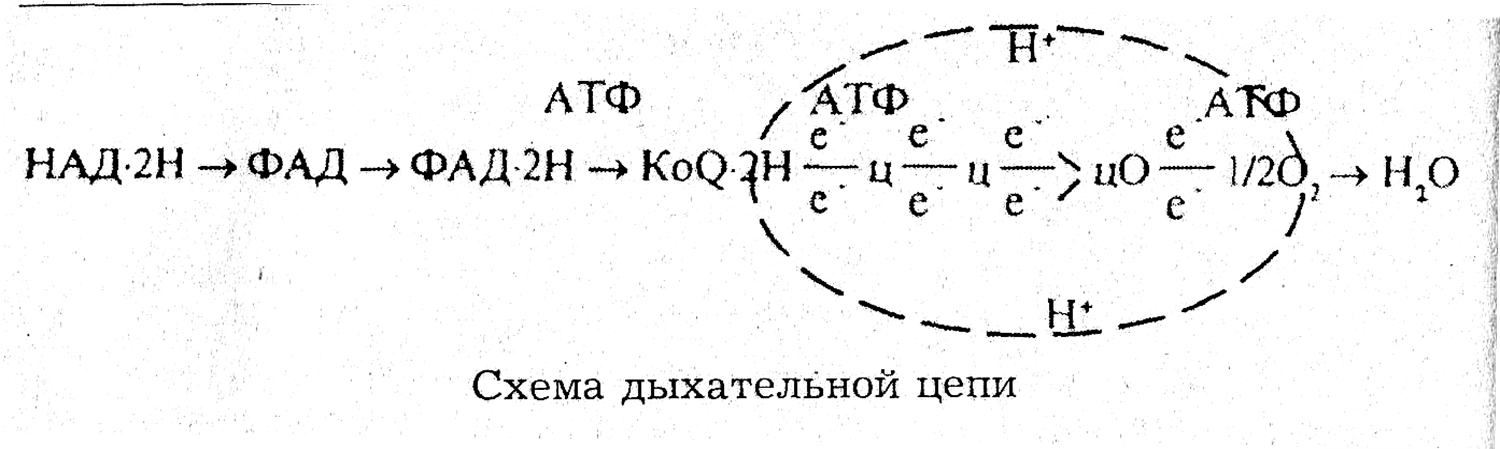 Аеробне дихання: 
С6Н12О6 + 6О2 = 6СО2 + 6Н2О + Q=2,87 * 106 Дж
Анаеробне дихання:
NО3- + 2Н = NН3 – нітратне дихання
SО42- + 2Н = Н2S – сульфатне дихання
АНАЕРОБНІ ПРОЦЕСИ
СПИРТОВЕ БРОДІННЯ:
С6Н12О6 = 2СН3СН2ОН + 2СО2
С6Н12О6 = 2СН3СОСООН + 2НАД ∙ Н2
МОЛОЧНО – КИСЛЕ БРОДІННЯ:
С6Н12О6 = 2СН3СНОНСООН
СН3СОСООН + НАД ∙ Н2 = СН3СНОНСООН + НАД
ПРОПІОНОВО – КИСЛЕ БРОДІННЯ:
3С6Н12О6 = 4СН3СН2СООН + 2СН3СООН + 2СО2 + 2Н2О
3СН3СНОНСООН = 2СН3СН2СООН + СН3СООН + СО2 + Н2О
МАСЛЯНО-КИСЛЕ БРОДІННЯ:
С6Н12О6 = СН3СН2СН2СООН + 2СО2 + 2Н2
АЕРОБНІ ПРОЦЕСИ
ОКИСЛЕННЯ ЕТИЛОВОГО СПИРТА ДО ОЦТОВОЇ КИСЛОТИ:
СН3СН2ОН + О2 = СН3СООН + Н2О
ОКИСЛЕННЯ ВУГЛЕВОДІВ ДО ЛИМОННОЇ КИСЛОТИ:
2 С6Н12О6 + 3О2 = 2С6Н8О7 + 4Н2О
ФЕРМЕНТИ МІКРООРГАНІЗМІВ
1. ГІДРОЛАЗИ АДАПТИВНІ  ЕКЗОФЕРМЕНТИ
2.ОКСИДОРЕДУКТАЗИ       КОНСТИТУТИВНІ              ЕНДОФЕРМЕНТИ
3.ІЗОМЕРАЗИ
4.ТРАНСФЕРАЗИ
5.ЛІАЗИ
6.ЛІГАЗИ
ФЕРМЕНТИ МІКРООРГАНІЗМІВ
Розмноження бактерій
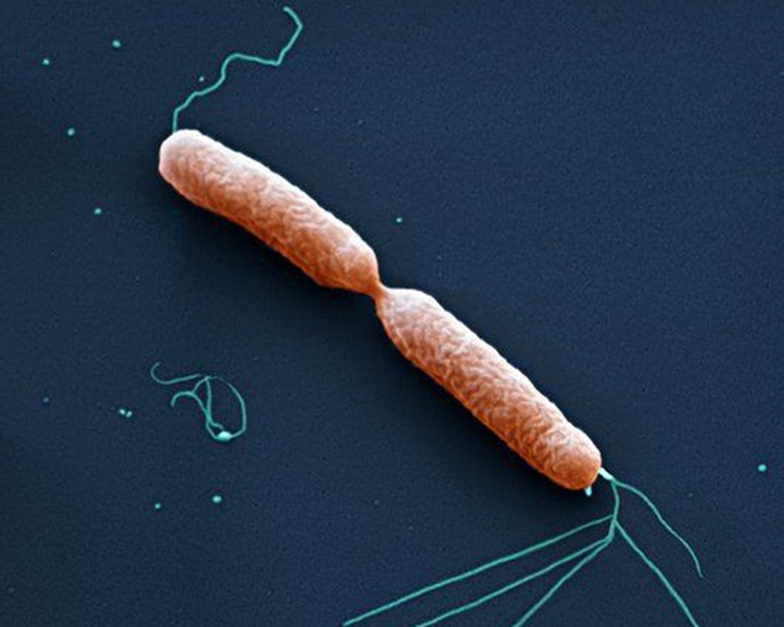 Поділ бактерії навпіл 
через 20 – 30 хв


Причини загибелі: сухе повітря, кип'ятіння, замороження і т.д.
Фази розмноження бактерій
1. лаг-фаза
2. фаза логарифмічного росту
3. стаціонарна фаза
4. фаза відмирання
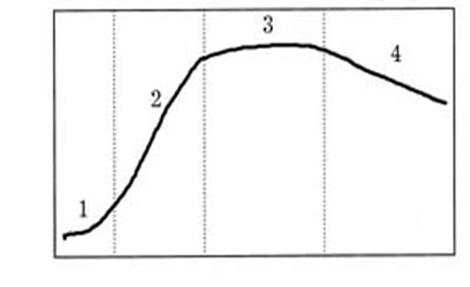 Ріст бактерій з антагоністичними властивостями
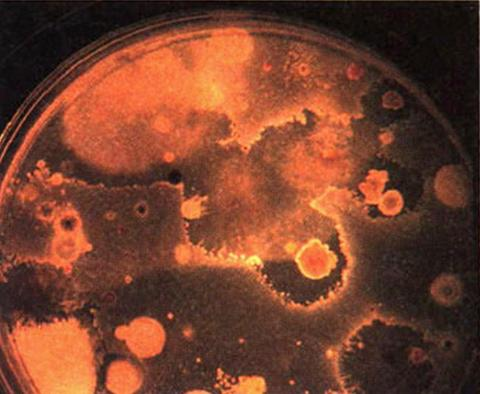